SUB MODELS FOR OPTIMAL CONTINUOUS COVER MULTI SPECIES FORESTRY IN IRAN(One part of the joint presentation by Soleiman Mohammadi Limaei, PeterLohmander and Leif Olsson  )
Professor Dr Peter Lohmander 
SLU, Sweden, http://www.Lohmander.com 
Peter@Lohmander.com 
 
The 8th International Conference of 
Iranian Operations Research Society 
Department of Mathematics Ferdowsi University of Mashhad,  Mashhad, Iran. 
www.or8.um.ac.ir
21-22 May 2015
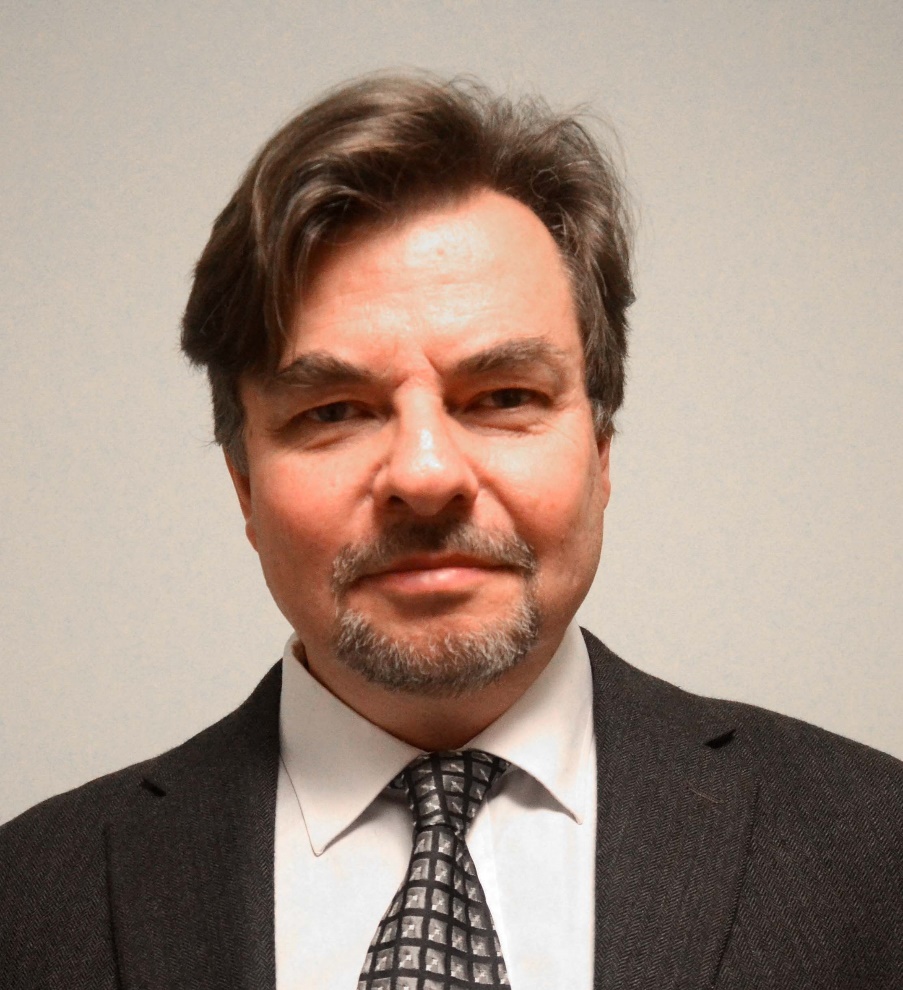 1
The available empirical data was used to estimate a modified logistic growth model where stand density, altitude and species mix were considered as explanatory variables. Logistics growth models have been found useful in continuous cover forest management optimization and examples of such studies are found in Lohmander [3] and Lohmander and Mohammadi [4].
The general dynamics of forests based on such models was analyzed and dynamic equilibrium conditions (stand densities and species mixes) for different altitudes were determined. 
In some cases, dynamic multi species model parameters are possible to determine via steady state observations of unmanaged forests.  
Optimization of management decisions in a changing and not perfectly predictable world, should always be based on adaptive optimization. Lohmander [2] describes these principles and typical implications for optimal forestry decisions. Adaptable logistic growth functions work well in such cases.
2
References
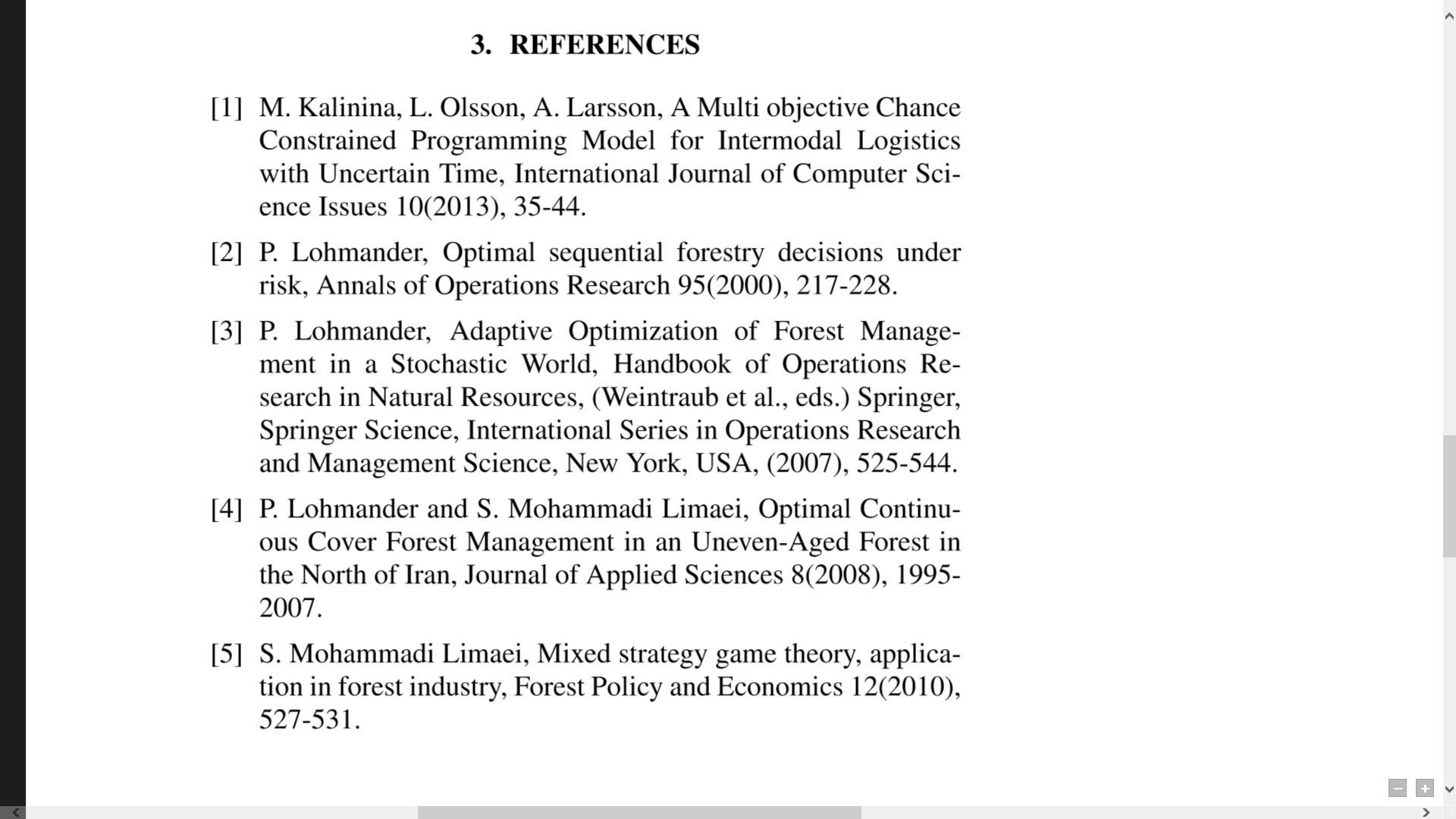 3
Part 1.
The available empirical data was used to estimate a modified logistic growth model where stand density, altitude and species mix were considered as explanatory variables. Logistics growth models have been found useful in continuous cover forest management optimization and examples of such studies are found in Lohmander [3] and Lohmander and Mohammadi [4].
4
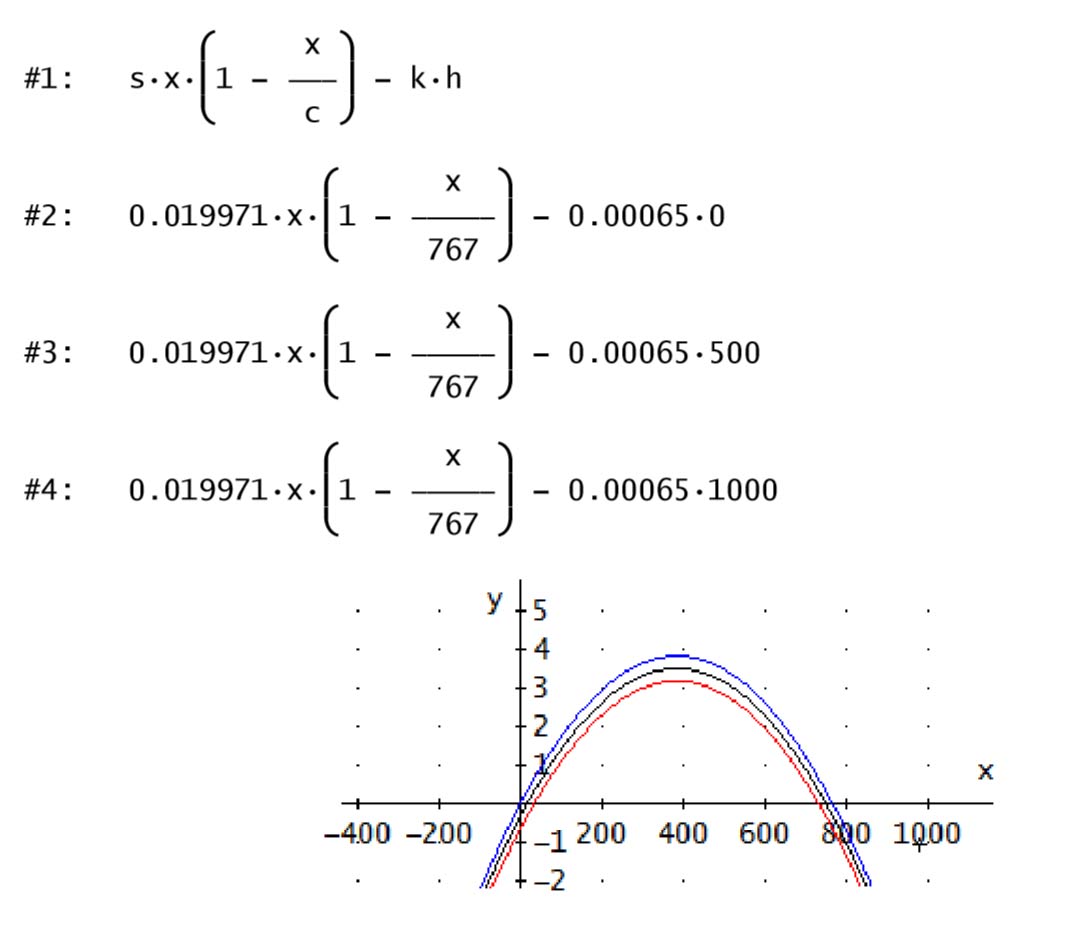 The available empirical data was used to estimate a modified logistic growth model where stand density, altitude and species mix were considered as explanatory variables.
Definitions

x = Stand density (m3/ha)
s = Intrinsic growth rate
c = Carrying capacity (m3/ha)
h = Altitude (meters)
k = Altitude parameter
At sea level
Growth (m3/ha/year)
Stand density
(m3/ha)
1000 meters above sea level
5
6
7
Empirical data
8
Competition within the forest stands(This particular slide is based on the results reported by Schutz (2006)
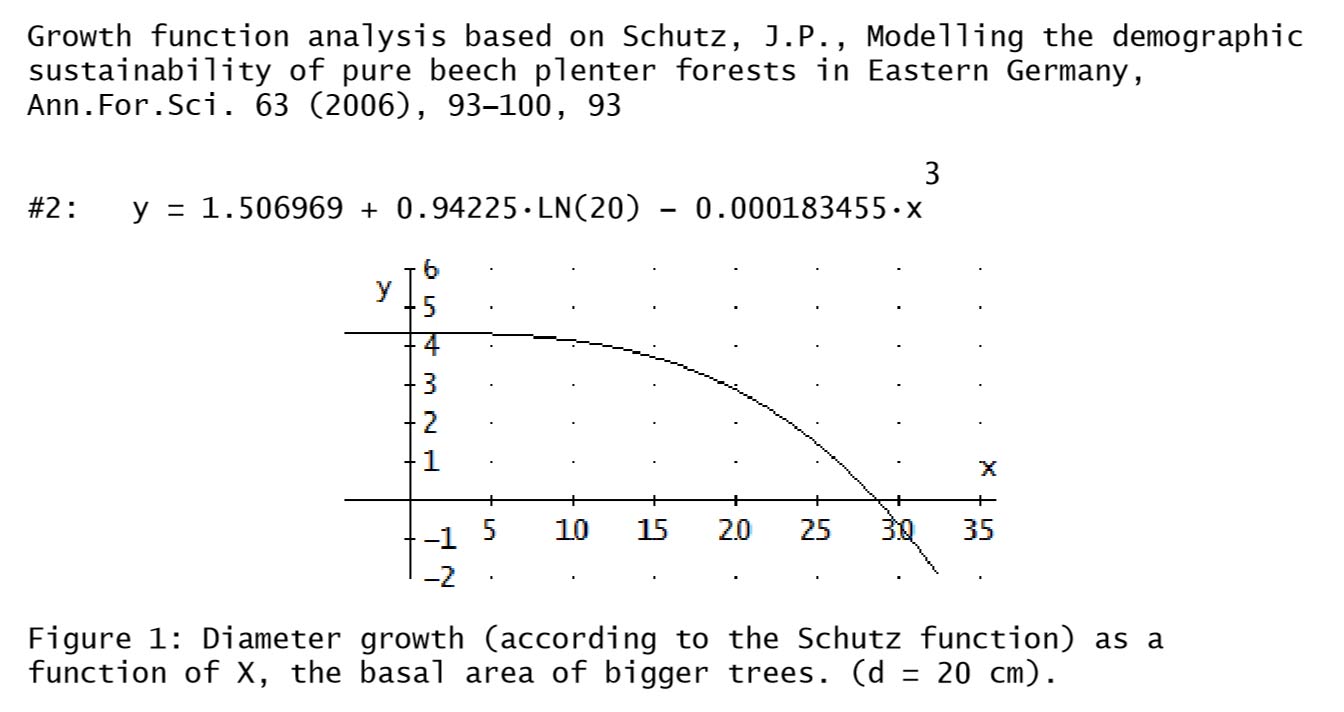 9
Area growth of individual trees
y = 0.1586038 xxLN(x) + 0.07038919999 x

x = area of individual tree (before growth) (m2)
y = area growth of individual tree (as area growth during the coming ten years divided by 10.) (m2/year)

Regression statistics:
F = 211.8, R2 = 0.872
t(x) = 13.09, t(xxLN(x)) = 9.56
10
11
Area growth per tree per year as a function of the area before growth (per tree)
Growth of area of individual tree
(m2/year)
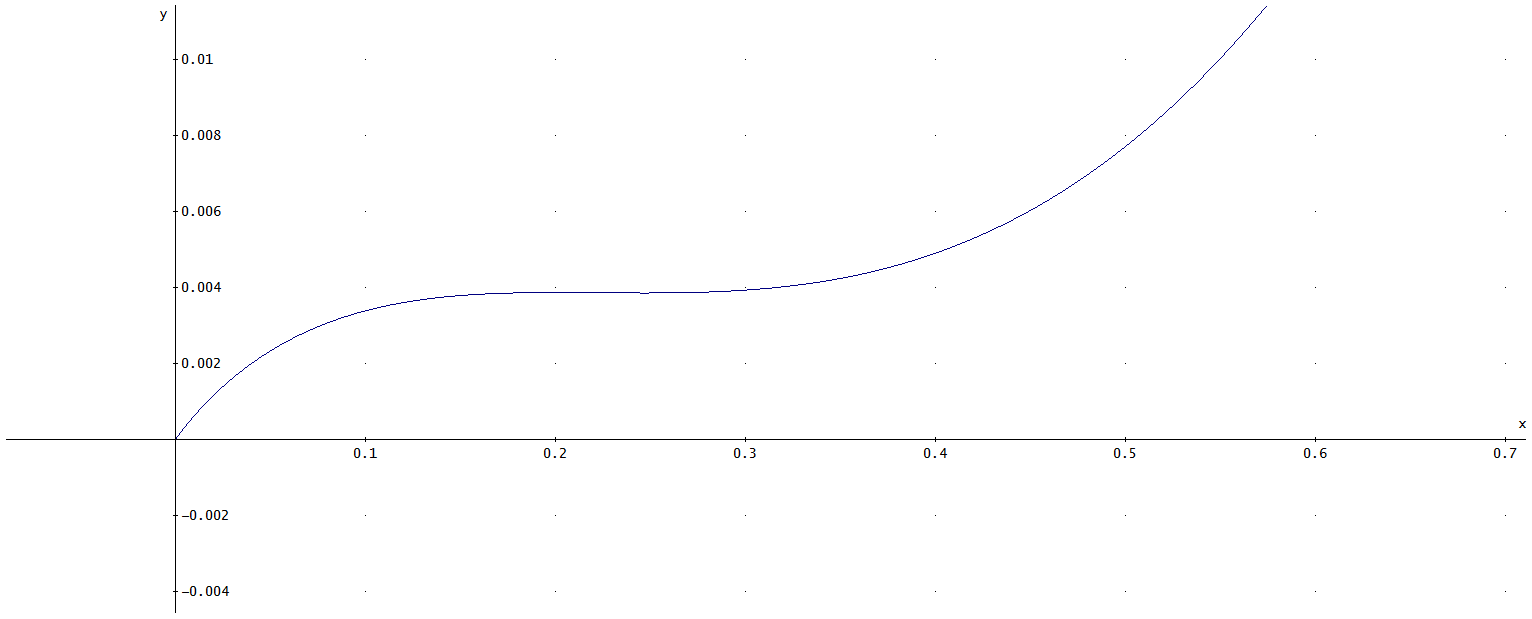 Area before growth
(m2)
12
Observations and suggestions for future estimations:

It would have been valuable to have more variation in the raw data. Now, the degrees of competition and the stand densities have low degrees of variation.
In the presently analyzed raw data, there are correlations different from zero between the possibly explaining variables ”direction” and ”altitude”. In the future, such correlations should be removed.
In the present data, there are also correlations different from zero  between species and elevation. For instance, Beech is almost only found at the highest elevations.
13
Part 2.
The general dynamics of forests based on such models was analyzed and dynamic equilibrium conditions (stand densities and species mixes) for different altitudes were determined.
14
A dynamic two species model with competition(A system of two ”extended logistic models”)
15
CASE 1.
y
Unique
and
Stable
x
0
0
CASE 2.
y
Unique
and
Stable
x
0
0
CASE 3.
y
Unique
and
Stable
x
0
0
CASE 3 and 4: Interior equilibrium equations
CASE 4.
y
Stable
Unstable
x
0
Observation:
The equilibrium is a function of the initial conditions.
Stable
0
CASE 3b.
y
Unique and Stable
Observation:
Some species are more
sensitive to changes 
in h than others. The growth
function of x is negatively 
affected by h but the 
equilibrium value of x still 
increases if h increases.
x
0
0
Part 3.
In some cases, dynamic multi species model parameters are possible to determine via steady state observations of unmanaged forests. 
If we can observe x and y in several equilibria, we can in some cases estimate relations between the parameters.
We can introduce altitude and direction in the ”parameters” and evaluate the equilibria at different altitudes and directions. 
If we can observe x and y in several equilibria, at different altitudes and directions, we can in some cases estimate relations between the parameters and simultaneously determine the species specific sensitivities to altitude and direction.
22
Part 4.
Optimization of management decisions in a changing and not perfectly predictable world, should always be based on adaptive optimization. Lohmander [2] describes these principles and typical implications for optimal forestry decisions. Adaptable logistic growth functions work well in such cases.
23
Lohmander and Mohammadi (2008)
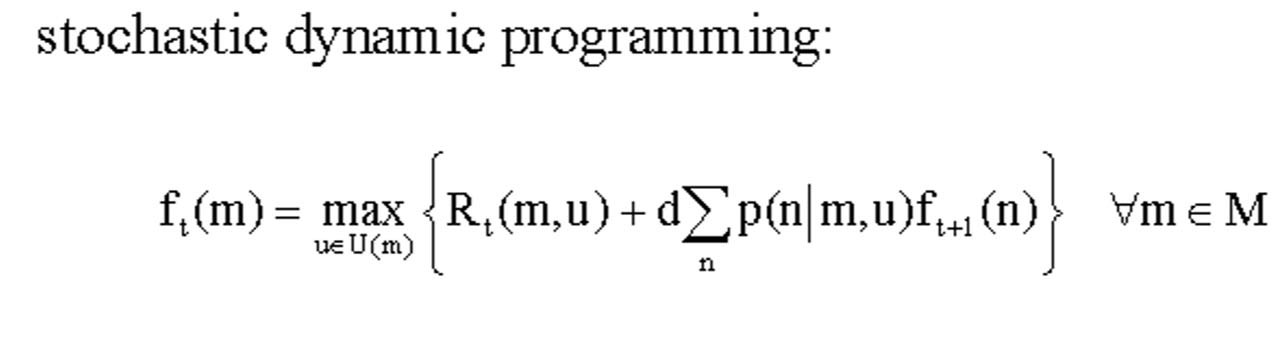 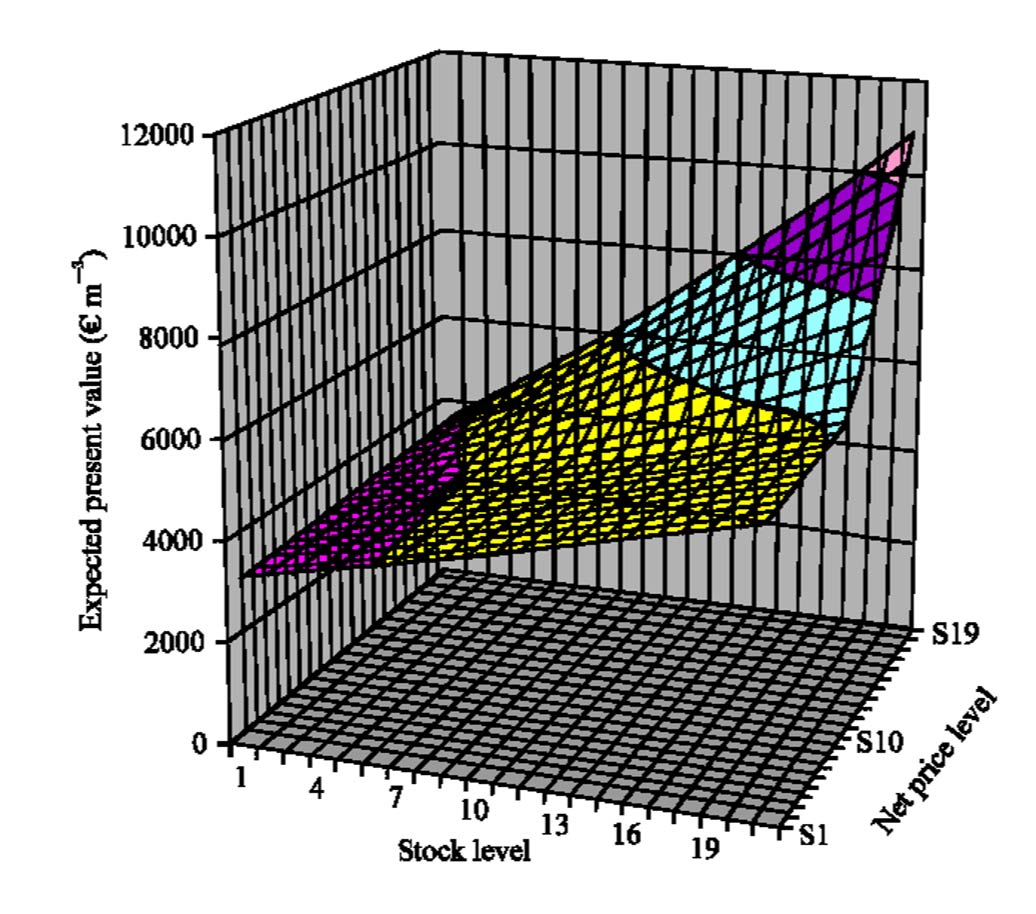 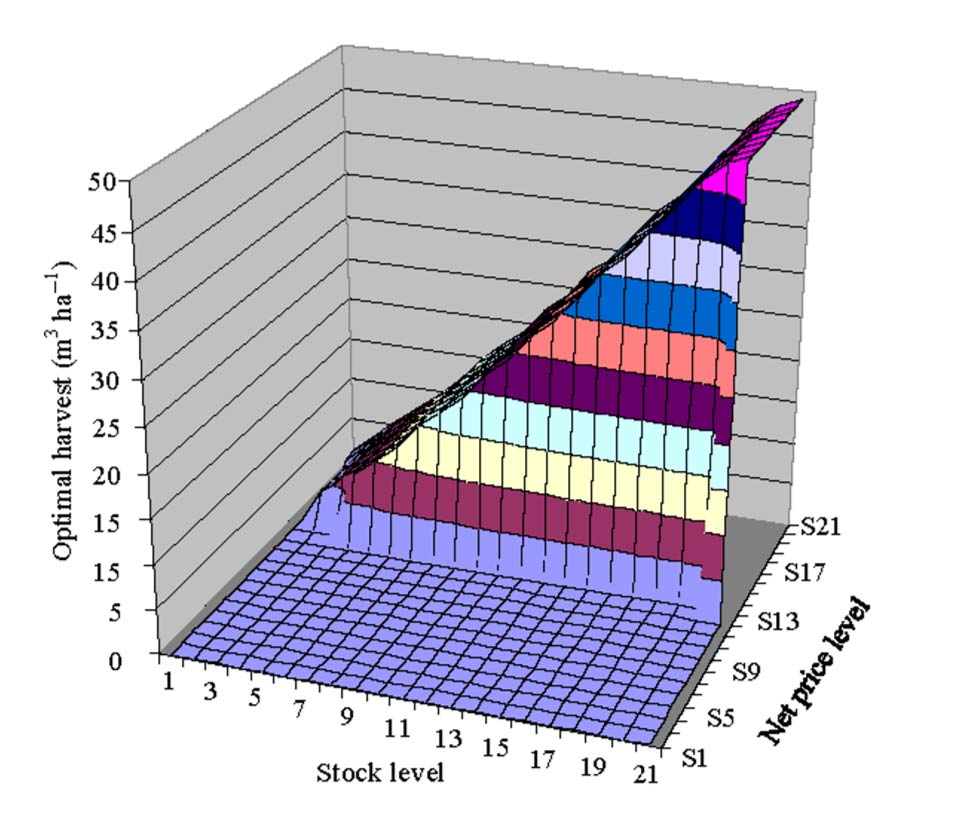 24
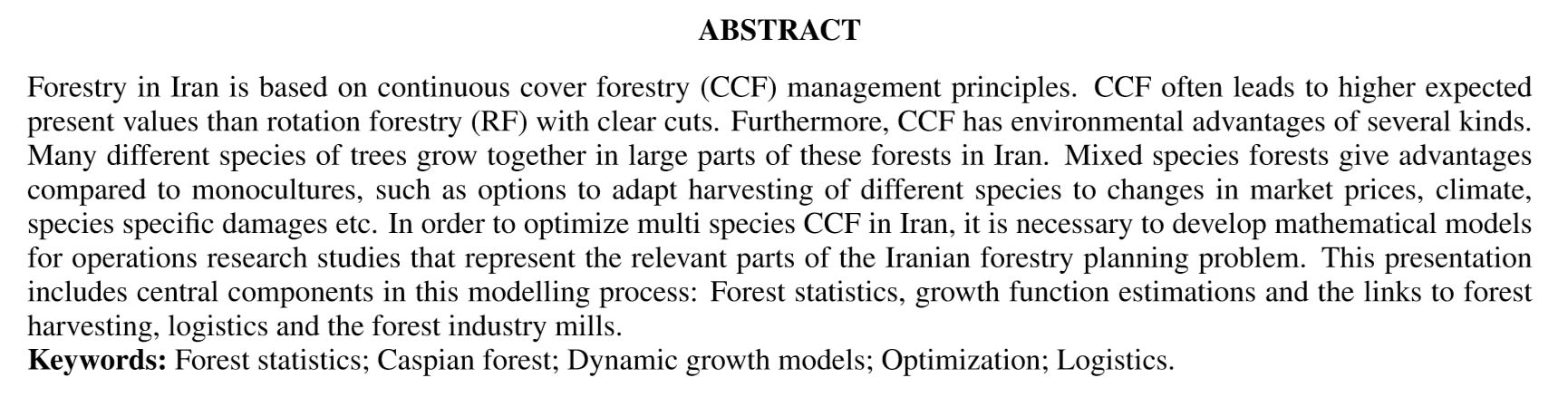 25
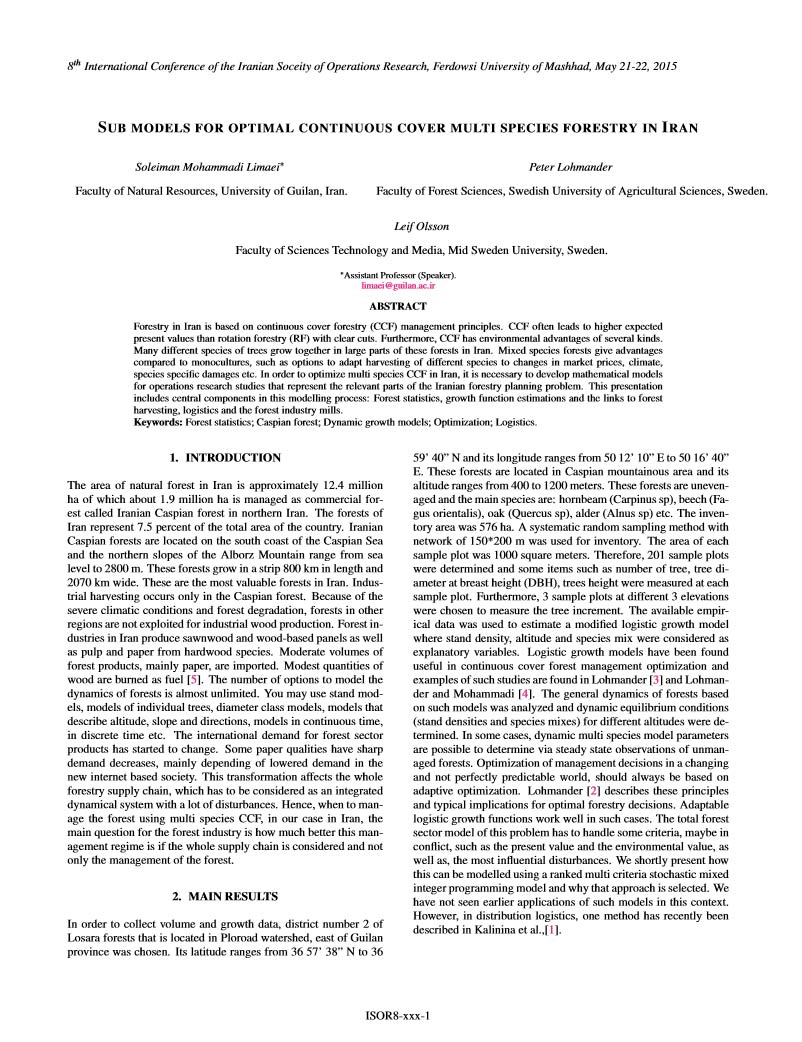 26
SUB MODELS FOR OPTIMAL CONTINUOUS COVER MULTI SPECIES FORESTRY IN IRAN(One part of the joint presentation by Soleiman Mohammadi Limaei, PeterLohmander and Leif Olsson  )
Professor Dr Peter Lohmander 
SLU, Sweden, http://www.Lohmander.com 
Peter@Lohmander.com 
 
The 8th International Conference of 
Iranian Operations Research Society 
Department of Mathematics Ferdowsi University of Mashhad,  Mashhad, Iran. 
www.or8.um.ac.ir
21-22 May 2015
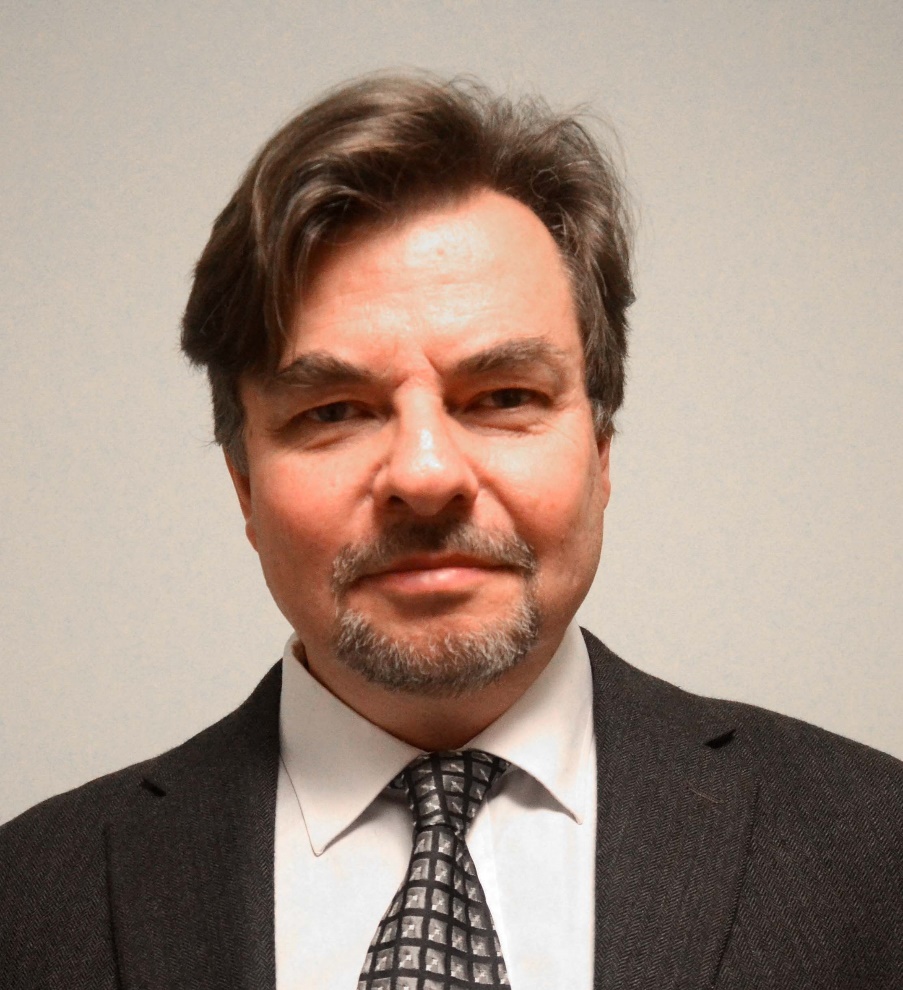 27